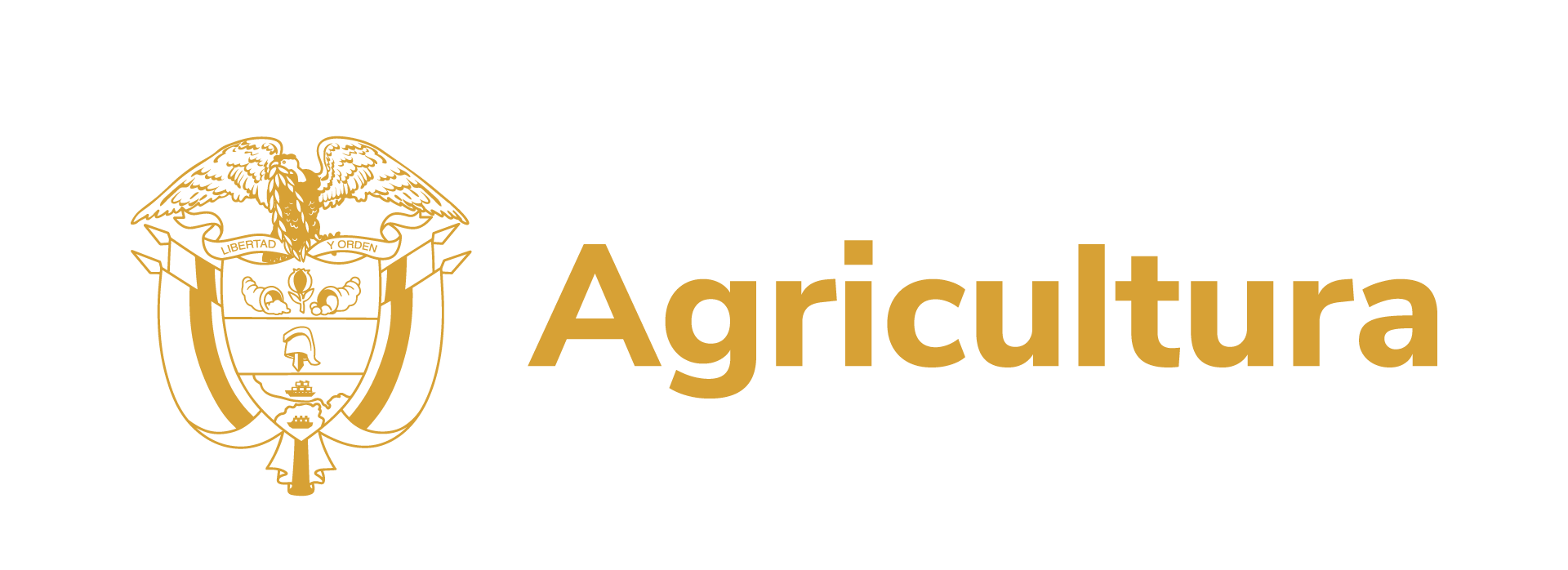 Día Internacional contra 
CONTRA EL CONSUMISMO

24 de noviembre de 2023
Viernes Verde
¡Por un consumo responsable!
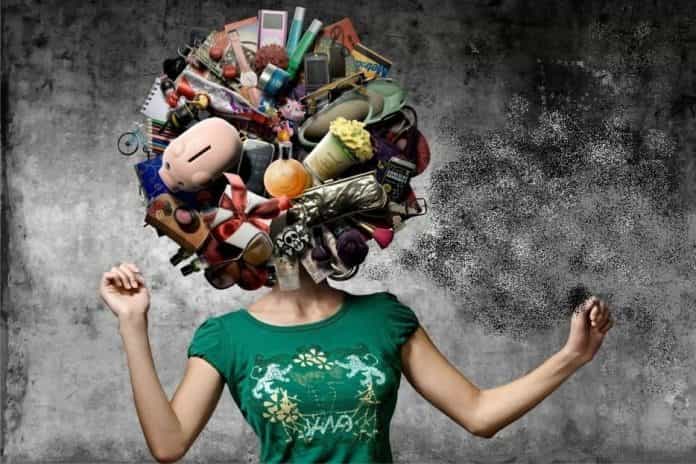 En el día Internacional Contra el Consumismo, ten en cuenta lo siguiente:
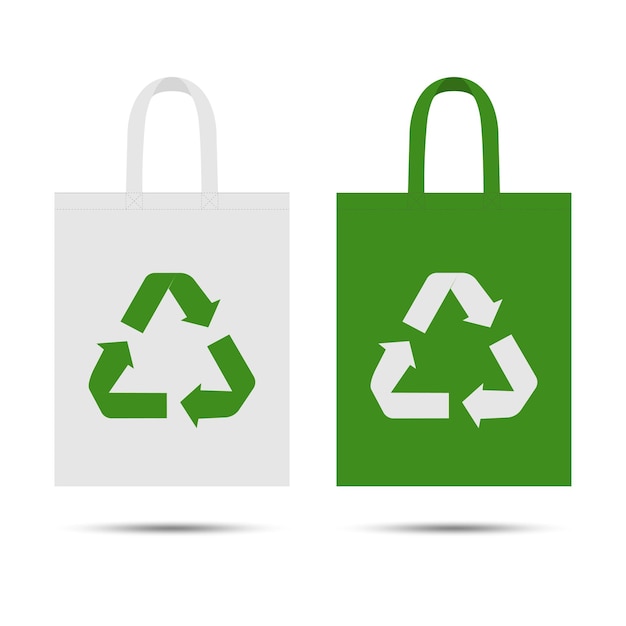 Realiza solo compres necesarias y responsables con el medio ambiente
Apoya los negocios verdes y los emprendimientos locales
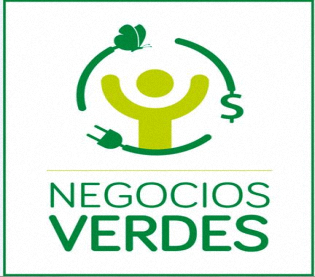 Dona o regala elementos en buen estado que no utilices
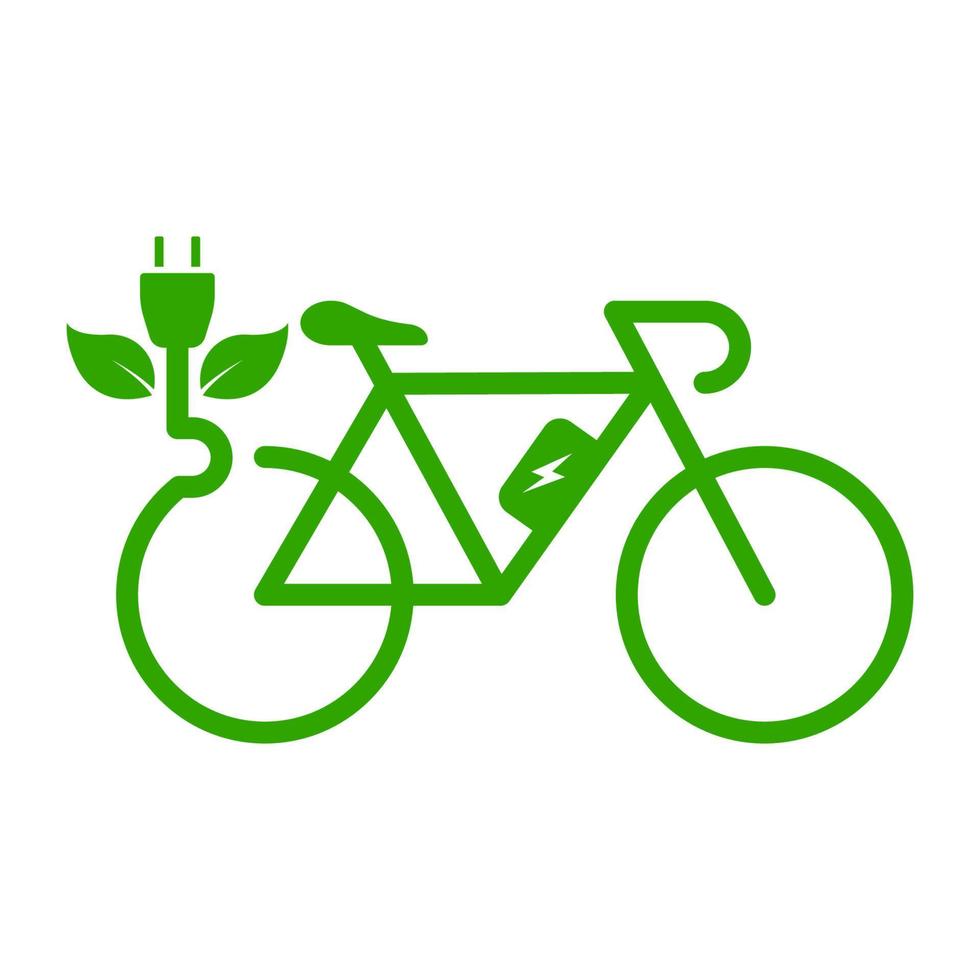 ¡Reducir, reutilizar y reciclar son claves para cuidar nuestro planeta!